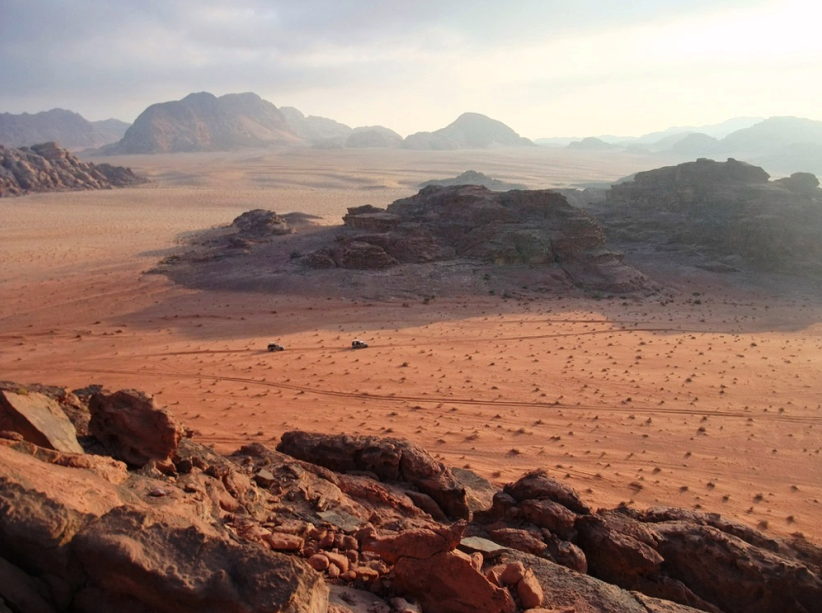 TECHNIKA TURIZMU
Prof. Ing. Ctirad Schejbal, CSc. dr.h.c.
OBSAH PŘEDMĚTU
SYSTÉM A TRH TURIZMU
DRUHY A FORMY TURIZMU
SPECIFICKÉ ZNAKY SLUŽEB V TURIZMU
SILNIČNÍ DOPRAVA
ŽELEZNIČNÍ DOPRAVA
LETECKÁ A VODNÍ DOPRAVA
OSTATNÍ FORMY DOPRAVY
CESTOVNÍ KANCELÁŘE A AGENTURY
Technika zajišťování služeb (objednávka, smlouva, voucher, platby). 
PASOVÉ, VIZOVÉ, CELNÍ A SMĚNÁRENSKÉ SLUŽBY
POJIŠŤOVACÍ A ZDRAVOTNÍ SLUŽBY, ODPOVĚDNOST ZA ŠKODY
LÁZEŇSKÉ SLUŽBY, KLASIFIKACE LÁZEŇSKÝCH STŘEDISEK
UBYTOVACÍ SLUŽBY, KATEGORIZACE ZAŘÍZENÍ
STRAVOVACÍ SLUŽBY, KATEGORIZACE ZAŘÍZENÍ
LITERATURA
ORIEŠKA, J. Služby v cestovním ruchu. - Praha, Idea servis, 2010
ORIEŠKA, J. Technika služeb cestovního ruchu. – Praha, Idea servis, 1999
Schejbal, C.: Logistika cestovního ruchu. – Přerov, Elan, 2009
Schejbal, C.: Optimalizace produktů cestovního ruchu. – Přerov, Elan, 2011
ZURYNEK, J. ET AL.: DOPRAVNÍ PROCESY V CESTOVNÍM RUCHU. - ASPI Praha, 2008
PŘÍKLADY MOŽNÝCH DOTAZŮ UŽIVATELŮ
Kde se nachází daný stát, město, lokalita ?
Jaký je charakter klimatu? Kdy je nejvhodnější období pro návštěvu?Jaké je vhodné oblečení ?
Jaký je oficiální jazyk? Jak se lze dorozumět ?
Jaký druh veřejné dopravy lze využít? Kde jsou půjčovny aut a turistické přepravní agentury? Jaké nabízejí služby ?
Jaké jsou možnosti ubytování? Jaké jsou kategorie a služby ubytovacích  zařízení a jak jsou drahé ?
Jaké jsou možnosti stravování? Jaká je typická kuchyně ?
Existují cestovní agentury a jaké služby nabízejí ?
Kde jsou banky a směnárny? Jaké druhy kreditních karet, cestovních šeků a valut se akceptují ?
Jaké v oblasti existují turistické, kulturní a přírodní atrakce? Jak jsou dostupné? Jaké je vstupné? Jaká je návštěvní doba? Je zajištěna průvodcovská služba a v jaké řeči ?
Kde jsou umístěny bezpečnostní služby (policie), zdravotnická zařízení (nemocnice, ambulance, záchranné služby) a zastupitelské úřady? Jaká   jsou jejich telefonní čísla ? 
Kde jsou nákupní střediska, tržnice, prodejny suvenýrů apod.?       Kdy mají otevřeno ?
MOŽNÉ OTÁZKY PROJEKTANTŮ A VÝZKUMNÍKŮ
Jaké je územní dělení státu, regionů a místních správních celků ?
Kde jsou turisticky zajímavé oblasti ?
Jaké jsou fyziogeografické charakteristiky území ?
Jaké existují dopravní systémy, rozmístění, vybavení a dostupnost ?
Kde a jaké jsou ubytovací kapacity ?
Jaké jsou demografické a socioekonomické charakteristiky populací v každém turisticky zajímavém prostoru ?
Kde leží a jaká jsou úřední, školská a zdravotnická zařízení a bezpečnostní a finanční instituce ?
Jaké existují veřejné a soukromé instituce kompetentní pro plánování a řízení turizmu ?
Jaké v daném státě či regionu platí zákonné předpisy, nařízení a normy pro turizmus ?
Jaké jsou plány, programy a projekty rozvoje turizmu ?
Jaké jsou požadavky turistů? Jaké jsou jejich sociální, věkové, ekonomické atd. charakteristiky ? 
Jaké jsou služby infrastruktury v existujících a potenciálních turistických oblastech? Jaká je jejich kvalita ?
Definice cestovního ruchu
AKTIVITY OSOB, KTERÉ CESTUJÍ A POBÝVAJÍ V MÍSTECH MIMO SVÉ OBVYKLÉ PROSTŘEDÍ PO DOBU NEPŘESAHUJÍCÍ JEDEN ROK ZA ÚČELEM VYPLNĚNÍ SVÉHO VOLNÉHO ČASU, ZA OBCHODEM NEBO ZA JINÝMI ÚČELY.
    SVĚTOVÁ ORGANIZACE CESTOVNÍHO RUCHU (WTO)      ORGANIZACE SPOJENÝCH NÁRODŮ (OSN)
Turizmus představuje vzrůstající celosvětový komplexní fenomén s politickou, sociální, ekonomickou, kulturní, ekologickou, vzdělávací a estetickou dimenzí
predikce
skutečnost
Jižní Ázie
 Střední východ
 Sev. a Jižní Amerika
 Asie a Pacifik
 Evropa
VÝVOJ POČTU TURISTŮ DO ROKU 2020
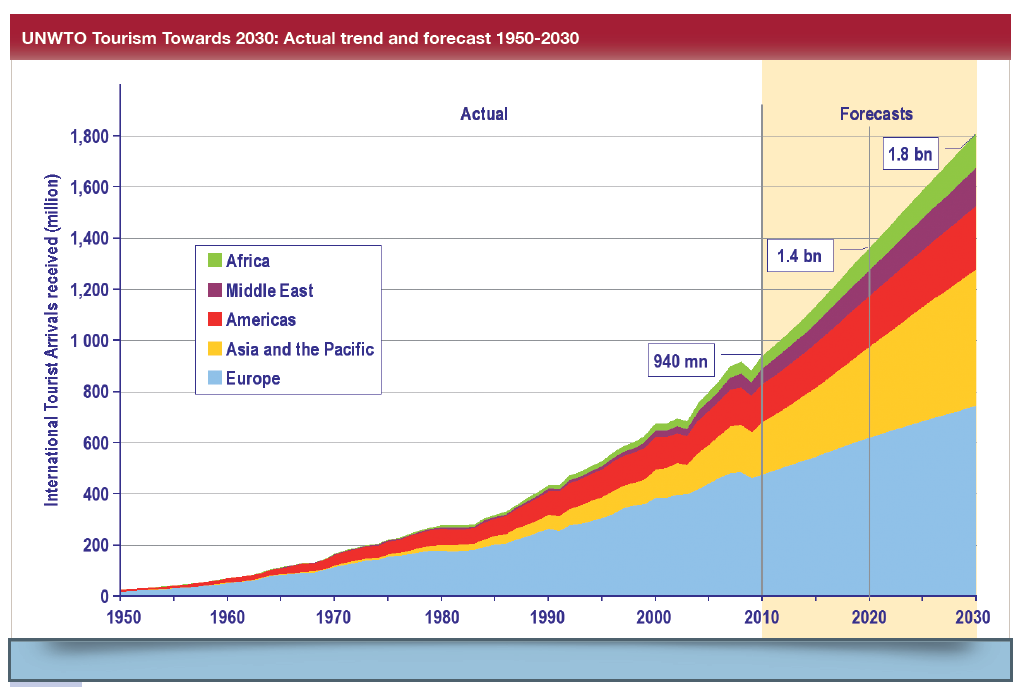 Rozdělení světa z hlediska mezinárodního turizmu
UNWTO 2008
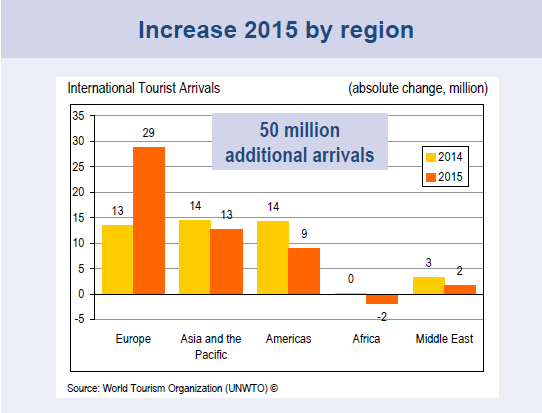 PŘÍRŮSTEK TURISTŮ PODLE REGIONŮ
PREDIKCE VÝVOJE POČTU TURISTŮ NA ROK 2016
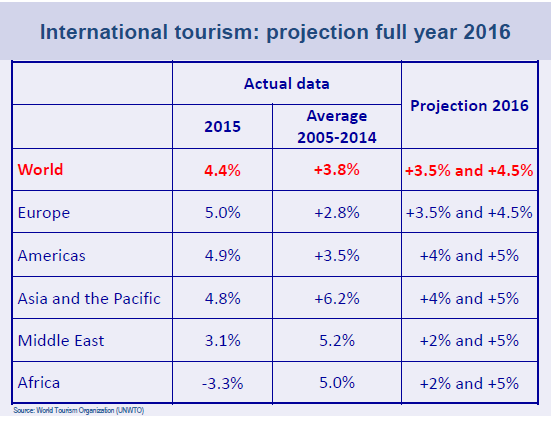 ROZLOŽENÍ TYPU TURISTŮ
ROZLOŽENÍ PODLE    DOPRAVY
ROZLOŽENÍ PODLE OBLASTÍ
Starořecký geograf Strabon
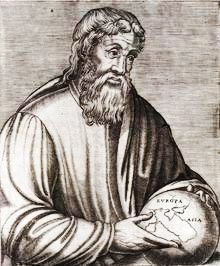 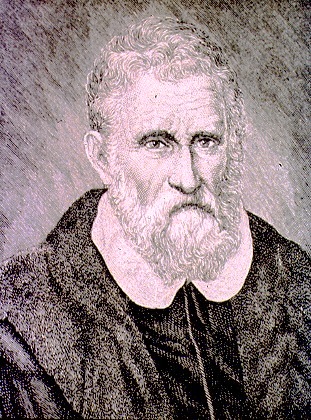 Marco Polo
Z HISTORIE TURIZMU
CESTOVATELÉ - VZDĚLANCI, KTEŘÍ CESTOVALI ZA POZNÁNÍM DO VZDÁLENÝCH A NEZNÁMÝCH ZEMÍ
TURISTÉ - CESTOVALI PO ZNÁMÝCH CESTÁCH DO ZNÁMÝCH MÍST - DO MĚST, NA ANTICKÉ HRY DO OLYMPIE, DO SVATYNÍ ČI VĚŠTÍREN. V OBDOBÍ ŘÍMSKÉ REPUBLIKY NAVŠTĚVOVALI BOHATÍ OBČANÉ PŘÍMOŘSKÉ LÁZNĚ
VÝPRAVY POUTNÍKŮ
VÝBOJNÉ A STŘEDOVĚKÉ KŘÍŽOVÉ VÝPRAVY
počÁtky modernÍho CR „je třeba hledat nejdřÍve 
v 17. a v 18. stoletÍ , a to v cestÁch šlechticů a tovaryšů za zÍskÁvÁnÍm zkušenostÍ.
V masové formě vznikÁ modernÍ CR až v druhÉ polovině 19. stoletÍ.
Vznik a rozvoj CR je projevem
potřeby rekreace 
potřeby bezprostředního poznávání
základní předpoklady Pro vznik CR:
svoboda pohybu 
volný čas, se kterým může člověk volně disponovat 
takový stupeň rozvoje společnosti, který umožní zkracovat pracovní čas a rozšiřovat čas mimopracovní 
existence potenciálu Území pro CR 
existence přírodních nebo uměle vytvořených atraktivit
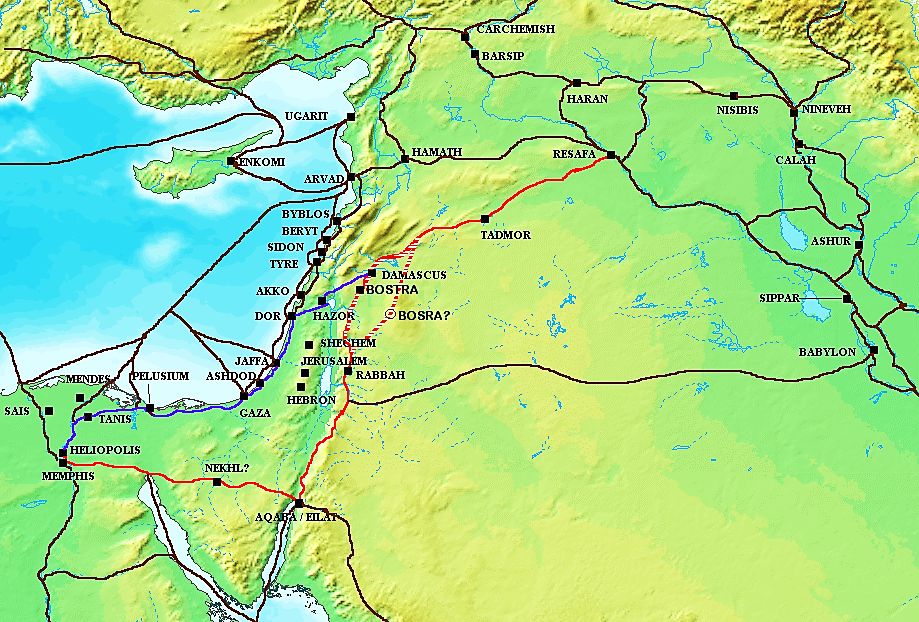 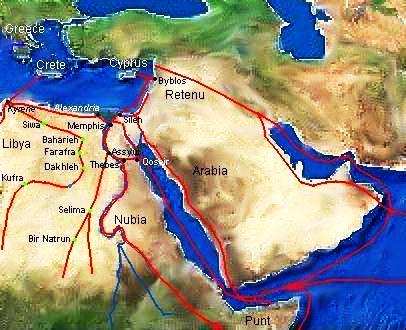 HLAVNÍ CESTY EGYPTA FARAONŮ
KRÁLOVSKÁ CESTA (1300 BC.)
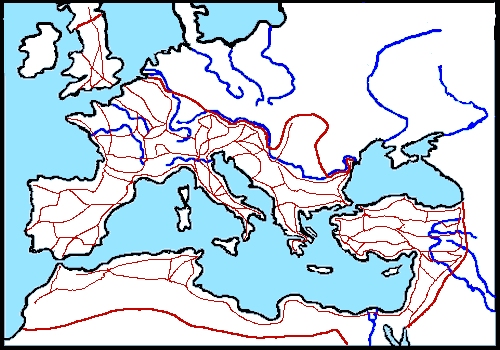 SILNIČNÍ SÍŤ ŘÍMSKÉ ŘÍŠE
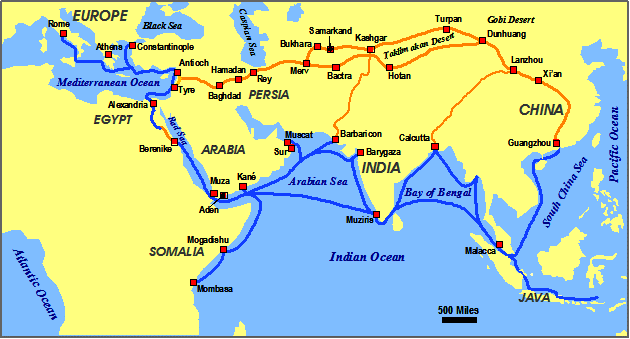 HEDVÁBNÁ CESTA PO SOUŠI A PO MOŘI
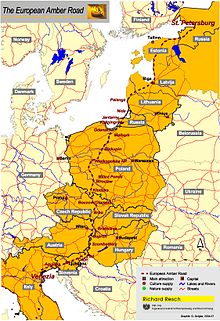 JANTAROVÁ STEZKA
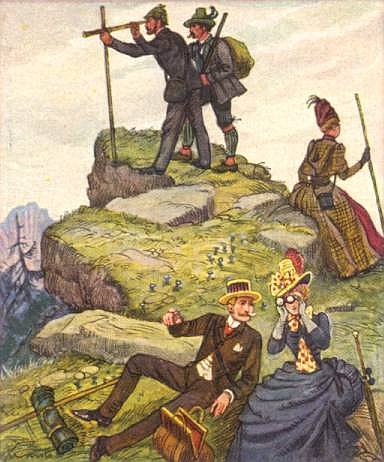 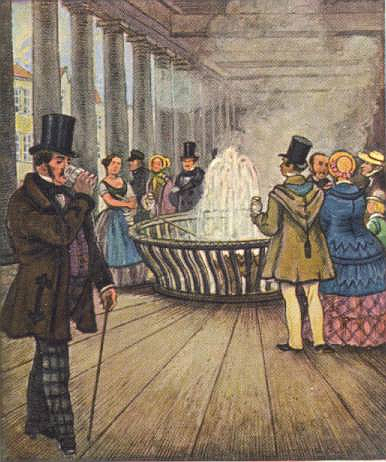 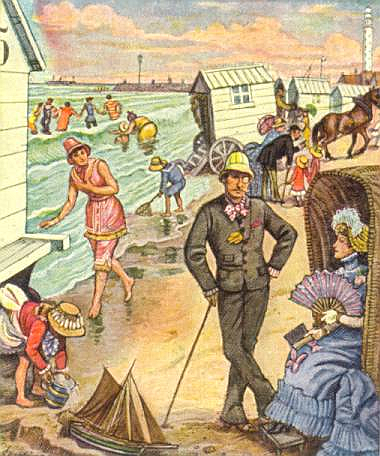 TURISTIKA V 18. A 19. STOLETÍ
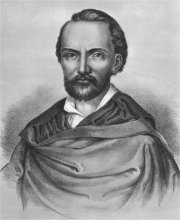 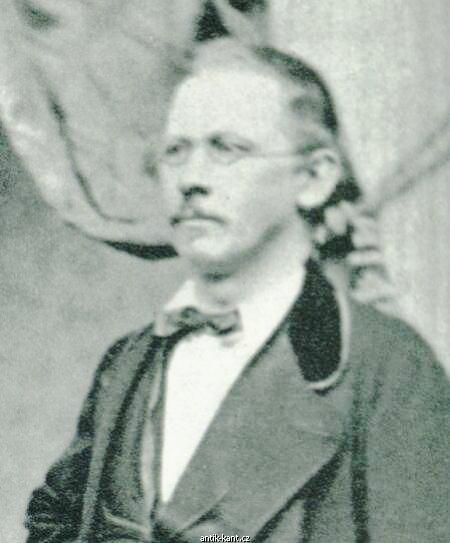 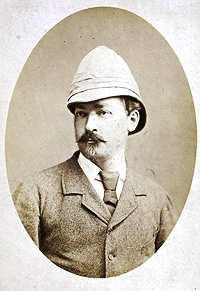 E. Holub (1847-1902)
K.H. Mácha (1810-1836)
V. Náprstek (1826-1894)
POČÁTKY TURISTIKY V ČESKÝCH ZEMÍCH
SVATOVAVŘINECKÁ POUŤ KE KAPLI NA SNĚŽCE OD R. 1681
OESTERREICHISCHE TOURISTENKLUB V R. 1869
HORSKÝ SPOLEK PRO ČESKÉ ŠVÝCARSKO V R. 1878 
HORSKÝ SPOLEK PRO NEJSEVERNĚJŠÍ ČECHY V R. 1885
RAKOUSKÝ SPOLEK KRKONOŠSKÝ V R. 1885 
KLUB ČESKÝCH TURISTŮ V ČECHÁCH A NA MORAVĚ V R. 1888
KLUB ČESKOSLOVENSKÝCH TURISTŮ V R. 1918
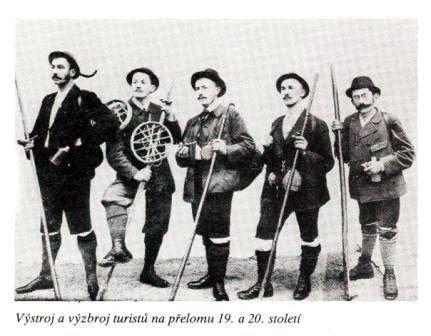 PŘÍRODNÍ A KULTURNÍ OBJEKTY JAKO ZÁKLAD TURISTIKY
Karel IV. Maiestas Carolina (1350 až 1353)
“Krásný soubor našich lesů, vzbuzující obdiv cizinců, chceme netoliko nepromrhati, ale zamýšlíme ho uchrániti od veškerého kácení. Chtějíce, aby lesy zůstaly nedotknuté a věčné, rozkazujeme, aby žádný z našich hajných nebo lovčích, ani žádná jiná osoba, nesměl ho káceti, vyvážeti nějaké dříví z našich lesů, zcizovati je nebo prodávati, leč pouze dřevo suché a to, které padne silou větrů. Kdo by jednal opačně, tomu hrozí trest utětí pravé ruky“.
ZÁJEM  O HISTORICKÉ A KULTURNÍ PAMÁTKY
HISTORIE NÁRODNÍCH PARKŮ
zákon z 30.6.1964 Abrahama Lincolna, kterým bylo Yosemitské údolí přiděleno Kalifornii za podmínky, že území „bude drženo pro veřejné použití, turistiku a rekreaci .... pro všechny časy.“ 
Prezident Grant 1.3.1872  podepsal zákon o vzniku  Yellowstonského parku
1879 zřízen Royal National Park v Austrálii.
1885 dala kanadská vláda pod ochranu minerální prameny Banff ve Skalistých horách 
1887 národní park Tongariro na Novém Zélandě 
1896 chráněná přírodní rezervace Sabie v JAR 
1891 americký kongres přijal zákon o lesních rezervacích 
1910 vřesoviště Lunenburger Heide v Dolním Sasku 
1910 parky Sarek, Stora Sjöfallet, Peljekaseje a Abisko ve Švédsku
1913 park Berarde ve Francouzských Alpách
1914 národní park Engadine ve Švýcarsku
NEJSTARŠÍ CHRÁNĚNÁ ÚZEMÍ V ČR
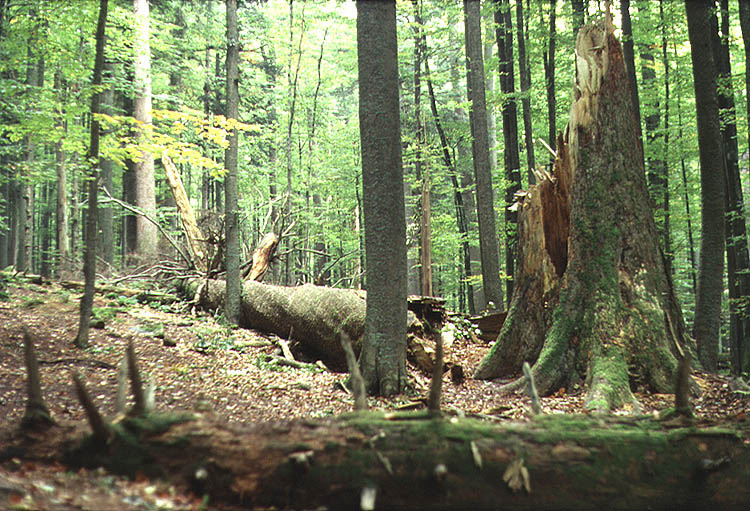 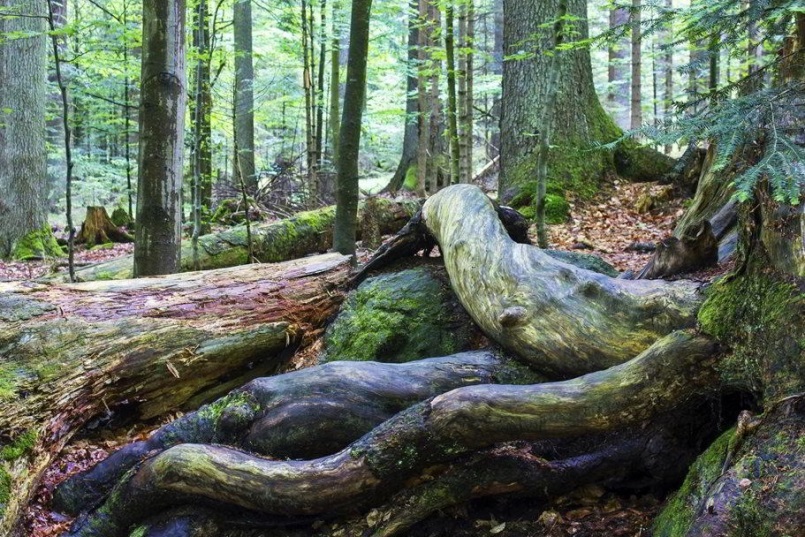 ŽOFÍNSKÝ PRALES 1838
PRALES HOJNÁ VODA 1838
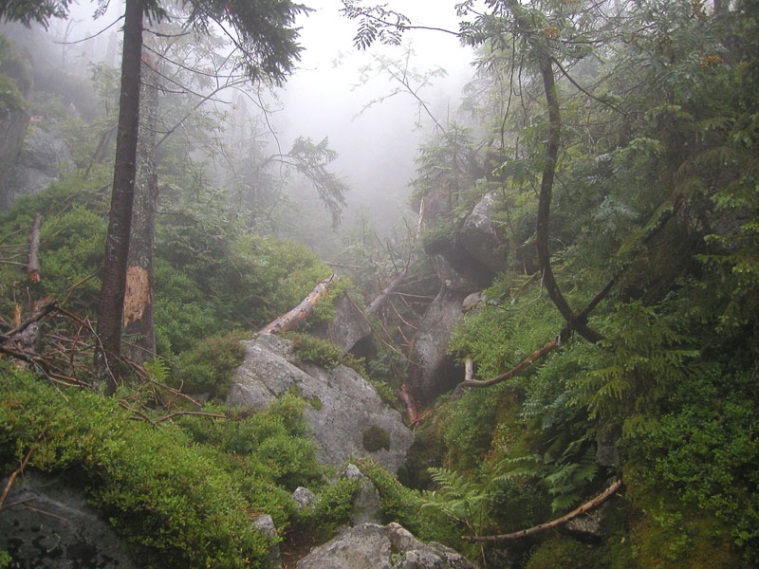 BOUBÍNSKÝ PRALES 1858
kulturní diverzita
biodiverzita
OBECNÝ ZÁKLAD TURIZMU
geodiverzita
Obecně je nutno vybudovat systém, který bude schopný reagovat na nejrůznější požadavky zájemců při respektování mezinárodních a národních právních, ekonomických, kulturně-historických  a environmentálních podmínek a omezení.
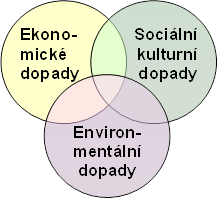 Schéma dopadů turistického průmyslu
Sociální prostředí
Ekonomické prostředí
systém cestovního ruchu
objekt 
cest. ruchu
subsystém subjekt
CR
podnik
 CR
místo
CR
organizace CR
Ekologické prostředí
Technologické prostředí
Politické prostředí
NADŘAZENÉ SYSTÉMY
PROPAGACE
SPOLUPRÁCE S MEZI-NÁRODNÍMI, STÁTNÍMI A MÍSTNÍMI ORGÁNY
VÝZKUM, VÝVOJ A PLÁNOVÁNÍ
TURIST.
PRŮMYSL
UBYTOVACÍ A STRAVOVACÍ ZAŘÍZENÍ
CESTOVNÍ AGENTURY
UBYTOVACÍ ZAŘÍZENÍ, 
CESTOVNÍ KANCELÁŘE
MILOVNÍCI PŘÍRODY, HISTORIE A KULTURY
TURISTÉ, 
TURISTICKÉ SPOLKY
MASIVNÍ ORGANIZOVANÁ TURISTIKA
ORGANIZOVANÁ TURISTIKA
CESTOVNÍ AGENTURY A JEJICH SÍTĚ
DOPRAVNÍ SYSTÉMY
UBYTOVACÍ A STRAVOVACÍ ZAŘÍZENÍ
SPRÁVCI OBJEKTŮ
SPRÁVY OBJEKTŮ A JEJICH SÍTÍ
PŘÍRODNÍ, HISTORICKÉ A KULTURNÍ PAMĚTIHODNOSTI
PŘÍRODNÍ, HISTORICKÉ A KULTURNÍ PAMĚTIHODNOSTI
SVĚTOVÉ DĚDICTVÍ A NÁRODNÍ SYSTÉMY PŘÍROD., HISTOR. A KULTUR. OBJEKTŮ
NÁRODNÍ SYSTÉMY PŘÍRODNÍCH, HISTORICKÝCH A KULTUR. OBJEKTŮ
ETAPY VÝVOJE SYSTÉMU
účastníci CR
časová omezení
VÍCEPRODUKTOVÉ 
ČASOVĚ (NE)STÁLÉ SÍTĚ
přírodní systémy
antropogenní systémy
ŘÍZENÍ LOGISTICKÝCH SYSTÉMŮ
systémy CR
účastníci CR
OBECNÝ ZÁKLAD MODELOVÁNÍ LOGISTICKÝCH PROBLÉMŮ TURIZMU
INTEGROVANÝ MULTIPRODUKTOVÝ LOGISTICKÝ SYSTÉM
výchozí bod                  cíl                  spojové uzly
OPTIMALIZAČNÍ ÚLOHY RŮZNÉHO TYPU A SLOŽITOSTI
KOMBINOVANÝ TYP
KRUŽNICE
STROM
X
V
D
U
S
P
LOGICKÉ GRAFY AKCÍ POZNÁVACÍHO TYPU
LOGISTICKÉ ŘEŠENÍ V RÁMCI DESTINACE
před                       v místě                            po
cestou                destinace                     cestě
Turistický životní cyklus a dodavatelské procesy
Spotřebitelský životní cyklus
dodací služby
dodava-telské procesy
plánování         prodej       odpovídající
                                                        komunita
          marketink           monitorink
ČLENĚNÍ CESTOVNÍHO RUCHU
rozložení cestovního ruchu během roku – celoroční, sezónní;
místo realizace – domácí, zahraniční; 
vztah k platební bilanci (příjezdový, výjezdový, tranzitní);
délka pobytu účastníků – dlouhodobá, krátkodobá, víkendová   
cestovní cíl (rekreační, poznávací, sportovní, léčebný,…)
organizace účastníků (individuální, kolektivní)
způsob účasti na úhradě nákladů 
výběr účastníků – volný nebo výběrový 
teritoriální rozmístění 
způsob přepravy účastníků
destinace cestovního ruchu
formy cestovního ruchu
druhy cestovního ruchu
Základní klasifikační
schéma CESTOVNÍHO RUCHU
ZÁKLADNÍ DRUHY CESTOVNÍHO RUCHU
pobytový
rekreační
kulturní
společensky zaměřený
profesionálně zaměřený
sportovně zaměřený
aktivní turistika
FORMY CESTOVNÍHO RUCHU
příjezdový
silniční
víkendový
krátkodobý
dlouhodobý
celoroční
sezónní
domácí
zahraniční
tranzitní
vázaný
volný
individuální
skupinový
výjezdový
železniční
letecká
vodní
ostatní
-  typ dopravy
region
DESTINACE
lázeńská turistika
Jeseníky
FORMY CESTOVNÍHO RUCHU
individuální turistika
DRUHY CESTOVNÍHO RUCHU
Definování segmentu turistického ruchu v klasifikačním schématu
PRODUKTY A PROGRAMY CESTOVNÍHO RUCHU
PRODUKTEM cestovního ruchu se rozumí obchodovatelná nabídka zajištění programu a potřeb nebo služeb pro jeho uskutečnění (včetně nebo s možností variantního výběru). 
PROGRAMEM cestovního ruchu se rozumí aktivní nebo pasivní činnost určená pro využití ve volném čase.
POSTUP TVORBY A REALIZACE PRODUKTU
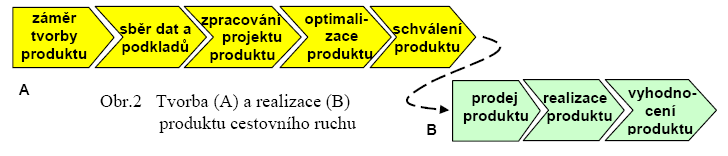 SCHÉMA PŘÍPRAVY A REALIZACE PRODUKTU
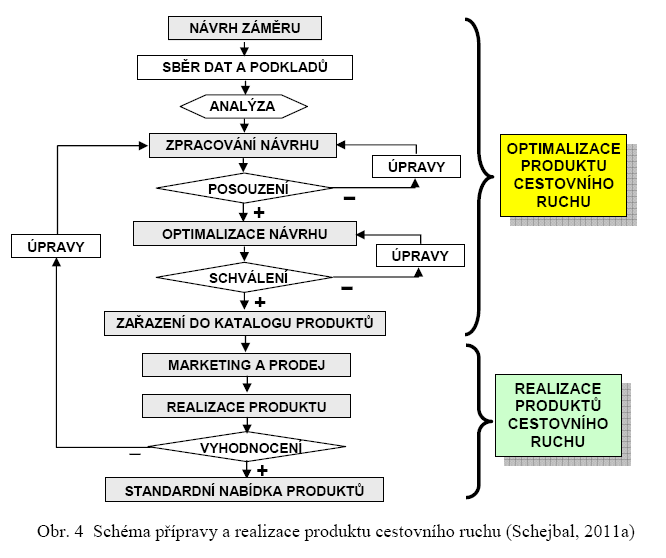 nové náměty
METODY MENTÁLNÍ ANALÝZY
hodnocení a třídění námětů
METODY PROJEKTOVÁNÍ
LOGISTICKÉ  POSTUPY 
A TECHNOLOGIE
produkty cestovního ruchu
analýza proveditelnosti
zpracování
testování
UVEDENÍ 
NA TRH
REALIZACE PRODUKTU
čas
VOLBA NÁMĚTŮ PRODUKTU
Výběr témat je jedním z klíčových kroků při přípravě produktů cestovního ruchu. 
Zaměření na specifický trh – cílovou skupinu
METODY MENTÁLNÍ ANALÝZY
Metody tvůrčího myšlení
MANAGEMENT ORGANIZACE
TÉMATA NOVÝCH PRODUKTŮ
UVNITŘ ORGANIZACE
MIMO ORGANIZACI
PROJEKČNÍ ÚTVAR
MARKETINGOVÝ ÚTVAR
PRODEJNÍ ÚTVAR
DALŠÍ PRACOVNÍCI
PORADCI
MEZINÁRODNÍ ORGANIZACE
KONKURENTI
DODAVATELÉ SLUŽEB
NADŘÍZENÉ ORGANIZACE
TURISTICKÉ ASOCIACE
REKLAMNÍ AGENTURY
CESTOVNÍ AGENTURY
VÝZKUMNÉ ORGANIZACE
ZÁKAZNÍCI
CVIČENÍ 1
SEGMENT – GEOVĚDNÍ A MONTÁNNÍ TURIZMUS
NÁVRHY A VÝBĚR TÉMATU PRODUKTU (Zájezdu)
VÝBĚR OBJEKTŮ ZAŘAZENÝCH DO PRODDUKTU
TRASOVÁNÍ ZÁJEZDU